Social media image template
Twitter
Facebook
Instagram
Use this template to size existing images or create new images to use in social media.
To size existing images
To create new images
On the following pages, select the image size you need, then click the photo icon at the center of the image placeholder:



Drag-and-drop or browse for images by clicking on the placeholder.
To adjust the photo you inserted:
Click once to select the photo, then right click on it.
Click Crop.
Click and hold to slide the photo. Once done, click outside of the image.
Right click on inserted image and click Save as Picture to save the image.
The saved image is now ready in the required aspect ratio to be used for your social media posts.
Insert icons, illustrations, text, or photos inside of the image outline. 
To change the background color, click on the outline to select it, then right click, select Fill, and choose a color. 
When you are done creating your image, press and hold CTRL while you click all of the shapes, pictures, or other objects inside of the outline, including the outline and background. Right click, then select Group > Group. 
Once done, right click on the grouped image and click Save as Picture to save the image.
The saved image is now ready in the required aspect ratio to be used for your social media posts.
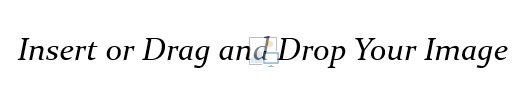 How to Insert your Local’s logo on the Master Slide
View  Slide Master
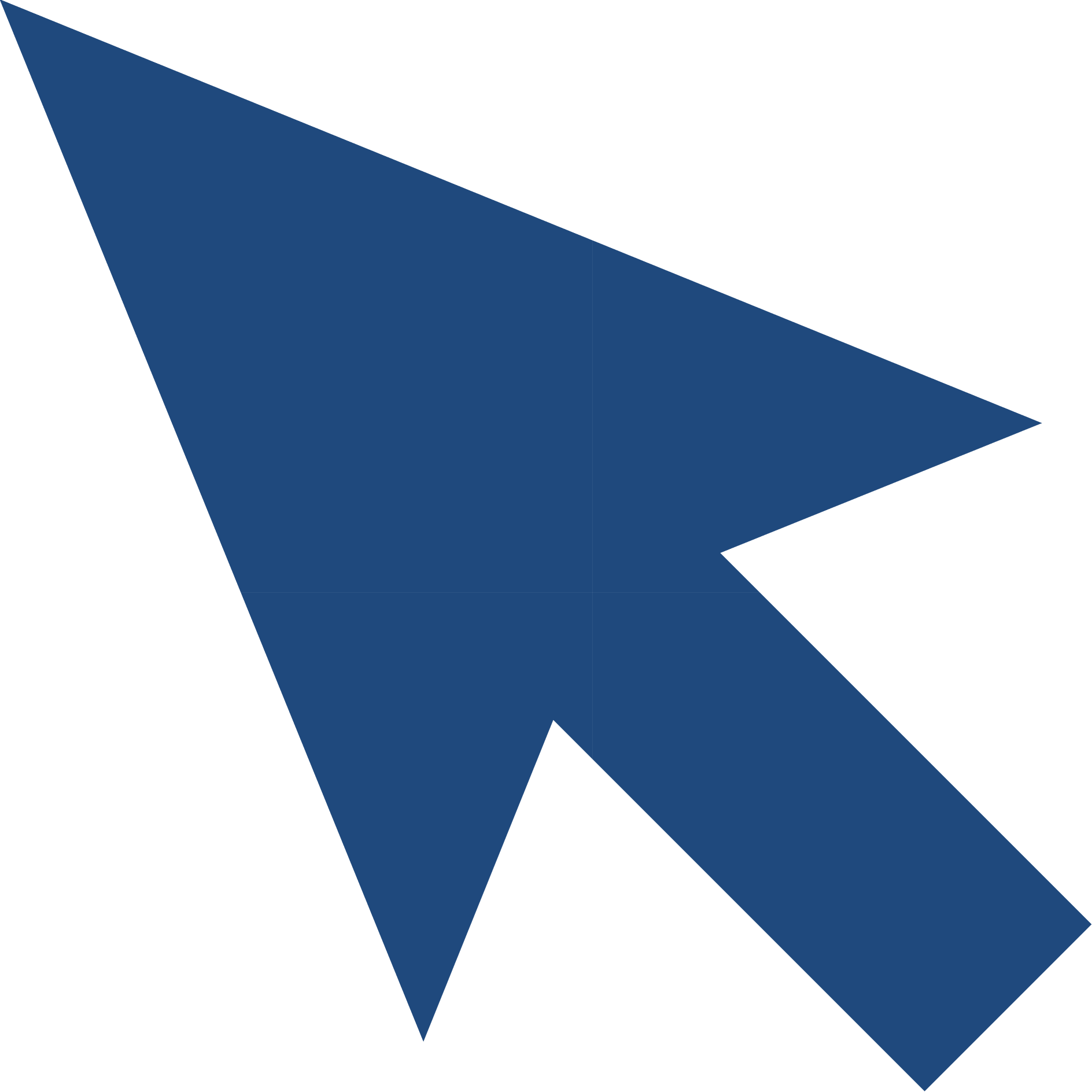 M. Straughter / Refreshing your Website or Social Media Presence
1
Create new images for Twitter
M. Straughter / Refreshing your Website or Social Media Presence
2
Create new images for Facebook
M. Straughter / Refreshing your Website or Social Media Presence
3
Create new images for Instagram
M. Straughter / Refreshing your Website or Social Media Presence
4
Create new images for Instagram .2
M. Straughter / Refreshing your Website or Social Media Presence
5
Customize this Template
Template Editing Instructions and Feedback
M. Straughter / Refreshing your Website or Social Media Presence
6